Carina je važan izvor prihoda
Created by Dorottya Dancsok
Dužnost
Porez
Granični prijelaz
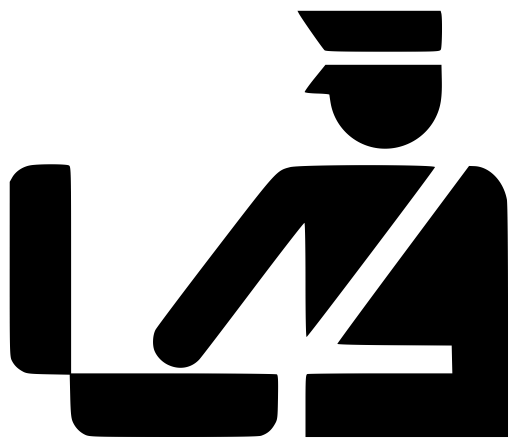 Roba
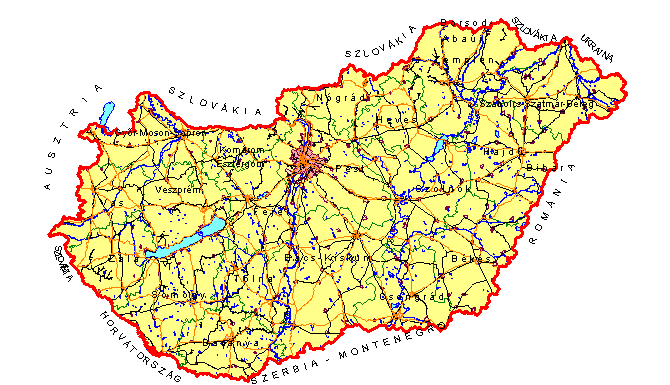 STOP
Podrijetlo :
Drevna grčka
Luke, mostovi, gradska vrata
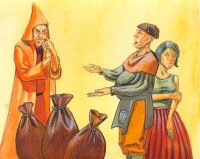 Mađarskog podrijetla :
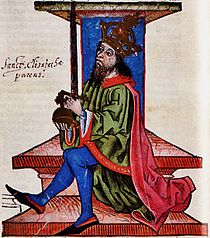 II. Andras i njegova kći
Trideseti dio dužnosti
Robert Charles
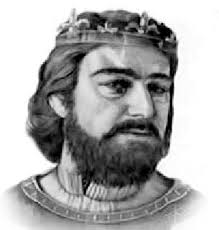 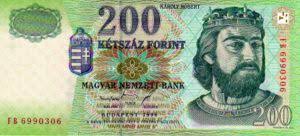 Vrste carina:
Zaštitna dužnost
Fiskalna dužnost
Važni prihodi
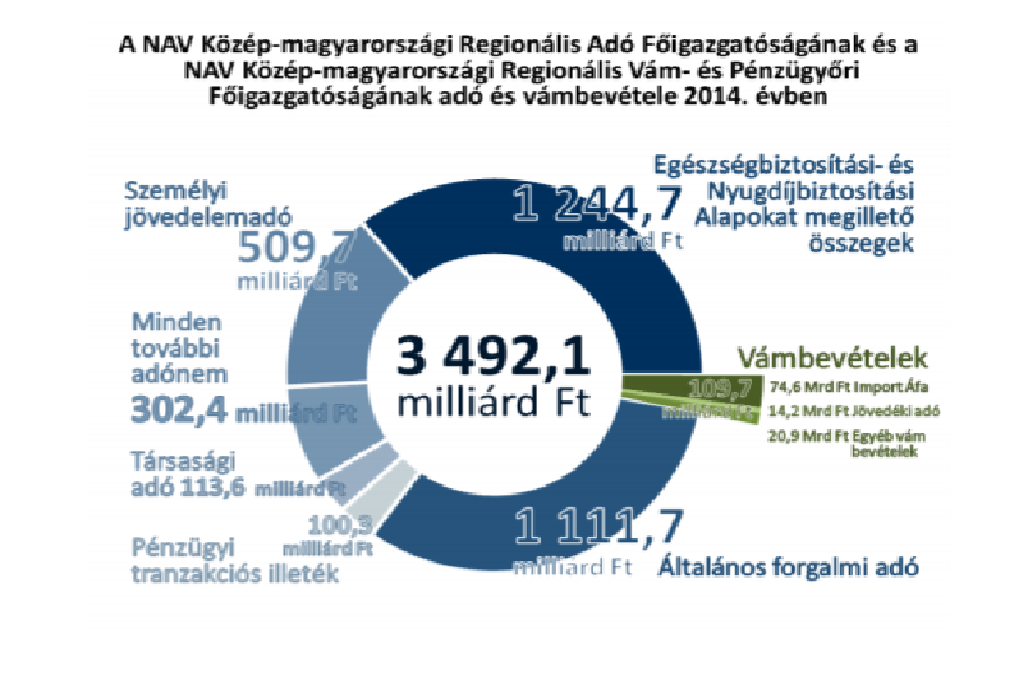 U Eu
Schengen
Granice
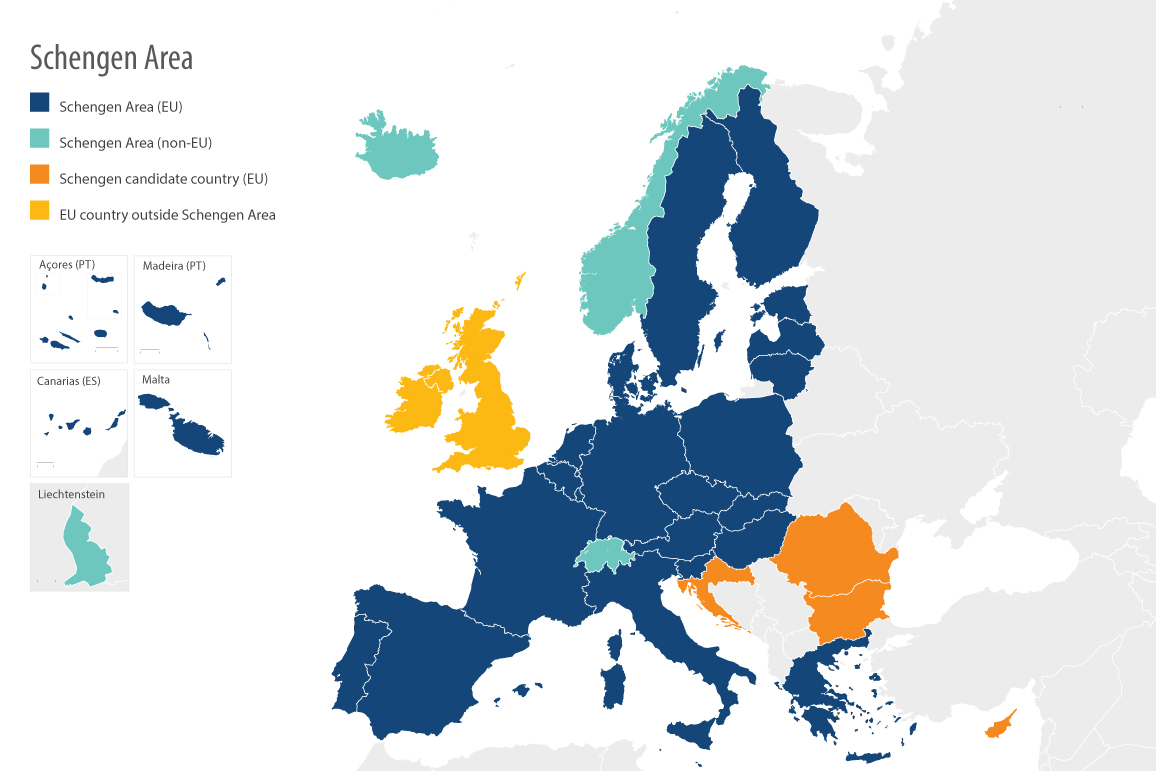 Hvala vam na PAŽNJI